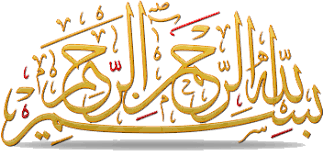 مالــــــــــــية المؤسسة
1
جامعة أم البواقي-  - كلية الاقتصاد و التسيير و التجارة – قسم المحاسبة والمالية - السنة الثانية
4/19/2025
الفصـــــــل الثالثمدخل للوظيفة المالية
يتضمن موضوع هذا الفصل المحاور الآتية:
1- مفهوم، خصائص، أهداف، ووظائف ومهام المسيّر المالي
 2- تطور مكانة الوظيفة المالية عبر الزمن وعلاقتها بالإدارة المالية 
2-1 مدخل إدارة النقدية، 
2-2 مدخل إدارة الموارد المالية، 
2-3 مدخل  التخصيص الأمثل للموارد وتحقيق الأهداف المالية الشاملة
3-علاقة الوظيفة المالية بالوظائف الأخرى.
2
جامعة أم البواقي-  - كلية الاقتصاد و التسيير و التجارة – قسم المحاسبة والمالية - السنة الثانية
4/19/2025
الفصـــــــل الثالثمدخل للوظيفة المالية
1- مفهوم، خصائص، أهداف، ووظائف ومهام المسيّر المالي
تندرج الوظيفة المالية ضمن ما يعرف كلاسيكيا بالوظيفة الحقيقية للمشروع، المتضمنة بدورها أربعة وظائف أساسية تتمثل إلى جانب الوظيفة المالية، وظيفة الإنتاج، ووظيفة التسويق، ووظيفة الموارد البشرية. لكن، وبالمفهوم المعاصر لوظيفة المشروع للمنشأة الاقتصادية يمتد إلى وظائف أخرى ذات أهمية أساسية تتماشى ومتطلبات العصر، مثل تبني وظيفة نظام المعلومات ضمن مخطط النشاط الاقتصادي ، وكل ماله علاقة بأدوات تكنولوجيا المعلومات. فالمعاملات الاقتصادية للمنشأة تطورت أدواتها، فلم يعد على مستوى التسويات المالية أي استخدام للأدوات التقليدية كالشيكات، وغيرها من الأدوات المماثلة، بل أصبحت المعاملات تُسوى بطرق إلكترونية وعلى الخط المباشر . والأكثر من هذا، فقد أثرت التجارة الإلكترونية على المعاملات المالية، فضلا عما تقوم به المنشآت الاقتصادية بتعميم معاملاتها المختلفة وأنشطتها وفق مبدأ المعاملات الإلكترونية.
3
جامعة أم البواقي-  - كلية الاقتصاد و التسيير و التجارة – قسم المحاسبة والمالية - السنة الثانية
4/19/2025
الفصـــــــل الثالثمدخل للوظيفة المالية
1- مفهوم، خصائص، أهداف، ووظائف ومهام المسيّر المالي
خصائص الوظيفة المالية
وتعتبر الوظيفة المالية أهم وظيفة أساسية داخل المنشأة الاقتصادية، فكل الوظائف الأخرى الملحقة لا تستطيع إتمام نشاطاتها إلا بالرجوع إلى معرفة إمكانيات المنشأة المالية. وبالتالي فإن مهمة الوظيفية المالية تختصر إجمالا في قدرتها على إدارة الموارد المالية لتحقيق أهداف المنشأة وبكفاءة عالية. بمعنى العمل على جلب الموارد المالية وتخصيصها بطريقة كفأة ضمن أنشطتها المختلفة الموزعة على مختلف الوظائف المشار إليها أعلاه. وتتجلى كفاءة الوظيفة المالية في إدارة الموارد المالية من خلال قدرتها على جلب الأموال بأقل كلفة ممكنة ، وتخصيصها فيما بعد بطريقة صحيحة وسليمة بحيث تحقق المردود المطلوب لهدف النشاط.
4
جامعة أم البواقي-  - كلية الاقتصاد و التسيير و التجارة – قسم المحاسبة والمالية - السنة الثانية
4/19/2025
الفصـــــــل الثالثمدخل للوظيفة المالية
1- مفهوم، خصائص، أهداف، ووظائف ومهام المسيّر المالي
خصائص الوظيفة المالية
ويمكن اختصار خصائص الوظيفة المالية للمنشأة الاقتصادية، في العناصر التالية:
- تحقيق مبدأ التوازن بين هدفي السيولة والربحية (السيولة معناه توفير النقد اللازم عند الحاجة وعادة ما يكون آني أو في الأجل القصير، بينما الربحية قد تمتد إلى آجال طويلة مما يتطلب التركيز على مراقبة المداخيل والتكاليف للأنشطة الاقتصادية) .
- ضرورة إخضاع عمليتي التمويل والاستثمار إلى القرارات الرشيدة المبنية على دراسات جادة تراعى فيها عاملي المخاطرة والعائد (المردود: المردود المالي، والمردود الاقتصادي)
5
جامعة أم البواقي-  - كلية الاقتصاد و التسيير و التجارة – قسم المحاسبة والمالية - السنة الثانية
4/19/2025
الفصـــــــل الثالثمدخل للوظيفة المالية
1- مفهوم، خصائص، أهداف، ووظائف ومهام المسيّر المالي
خصائص الوظيفة المالية
- تمارس الوظيفة المالية عملية التخطيط المالي، وذلك لأجل الحصول على الموارد المالية بأقل كلفة ممكنة وتوجيهها نحو الاستخدامات المختلفة التشغيلية منها والاستثمارية بحيث تحقق الغرض الخاص بالعائد، ومراعاة لعامل المخاطرة كما سبق وأن تمت الإشارة إلى ذلك.
- تستخدم الوظيفة المالية من الأدوات والتقنيات المختلفة لمراقبة عملياتها المالية، تبدأ من القوائم المالية المحاسبية، لتمتد بعدها إلى أدوات أخرى ترتبط بالمؤشرات المالية التي تعتبر بمثابة لوحة القيادة لمعرفة حقيقة الأهداف المراد الوصول إليها، من مستويات السيولة والربحية والنمو.
6
جامعة أم البواقي-  - كلية الاقتصاد و التسيير و التجارة – قسم المحاسبة والمالية - السنة الثانية
4/19/2025
الفصـــــــل الثالثمدخل للوظيفة المالية
1- مفهوم، خصائص، أهداف، ووظائف ومهام المسيّر المالي
خصائص الوظيفة المالية
- كما تعتني الوظيفة المالية بضرورة إخضاع المدراء الماليين والتنفيذيين إلى الاهتمام بتعظيم قيمة المنشاة في السوق المالي، خاصة إذا كانت النشأة مدرجة في البورصة. ومن منطلق أهداف المنشأة في تحقيق استمرارية النشاط والنمو في آن واحد، تحتاج إلى العناية بقيمة المنشأة في السوق إلى جانب الأرباح الدورية التشغيلية المحققة، والعلاوات التي يتقاضاها المدراء.
- ضرورة إخضاع الوظيفة لخاصية تبني أساليب التكنولوجيا المالية الحديثة ، لكي لا تضيع فرص الاستثمار والعمليات التشغيلية وبما يخدم أهدافها الخاصة والعامة.
7
جامعة أم البواقي-  - كلية الاقتصاد و التسيير و التجارة – قسم المحاسبة والمالية - السنة الثانية
4/19/2025
الفصـــــــل الثالثمدخل للوظيفة المالية
1- مفهوم، خصائص، أهداف، ووظائف ومهام المسيّر المالي
أهداف الوظيفة المالية
تعظيم الربح: يمكن النظر إلى الربح المستهدف من طرف المنشأة من زاويتين، الأولى تخص المساهمين الذين يرون في مفهوم الربح ما يوزع عليهم سنويا من أرباح عبارة عن عوائد الأسهم وتسمى بالأرباح التشغيلية، وأيضا الأرباح الرأسمالية في حالة ما إذا قرر المساهم بيع الأسهم في السوق بقيمة سوقية تفوق قيمة الأسهم الإسمية 
- تعدد مفاهيم الربحية: تتعدد مفاهيم الربحية بتعدد الأهداف المتوخاة من طرف المنشاة، فيما إذا كانت في الأجل القصير أو الطويل. ففي الأجل القصير تستطيع تحقيق أرباح معتبرة في البدايات الأولى للمشروع، أين يقل الاهتمام بعامل الصيانة، باعتبارها تكلفة تؤثر على ربحية المشروع، أما في الأجل الطويل، فالأرباح تتأثر بتكاليف متعددة خاصة تكلفة الصيانة وتقادم المشروع.
8
جامعة أم البواقي-  - كلية الاقتصاد و التسيير و التجارة – قسم المحاسبة والمالية - السنة الثانية
4/19/2025
الفصـــــــل الثالثمدخل للوظيفة المالية
1- مفهوم، خصائص، أهداف، ووظائف ومهام المسيّر المالي
أهداف الوظيفة المالية
تعظيم الربح: يمكن النظر إلى الربح المستهدف من طرف المنشأة من زاويتين، الأولى تخص المساهمين الذين يرون في مفهوم الربح ما يوزع عليهم سنويا من أرباح عبارة عن عوائد الأسهم وتسمى بالأرباح التشغيلية، وأيضا الأرباح الرأسمالية في حالة ما إذا قرر المساهم بيع الأسهم في السوق بقيمة سوقية تفوق قيمة الأسهم الإسمية. 
- تعدد مفاهيم الربحية: تتعدد مفاهيم الربحية بتعدد الأهداف المتوخاة من طرف المنشاة، فيما إذا كانت في الأجل القصير أو الطويل. ففي الأجل القصير تستطيع تحقيق أرباح معتبرة في البدايات الأولى للمشروع، أين يقل الاهتمام بعامل الصيانة، باعتبارها تكلفة تؤثر على ربحية المشروع، أما في الأجل الطويل، فالأرباح تتأثر بتكاليف متعددة خاصة تكلفة الصيانة وتقادم المشروع.
9
جامعة أم البواقي-  - كلية الاقتصاد و التسيير و التجارة – قسم المحاسبة والمالية - السنة الثانية
4/19/2025
الفصـــــــل الثالثمدخل للوظيفة المالية
1- مفهوم، خصائص، أهداف، ووظائف ومهام المسيّر المالي
أهداف الوظيفة المالية
انتقاد مفهوم الربحية: بالرغم من البساطة في حساب الربحية، إلا أنها لا تعتبر في كثير من الأحيان وسيلة لقياس الأداء، بما تتضمنه من مفاهيم متعددة، أي أنه لا يوجد مفهوم واحد للربحية، مما يجعل الأمر نسبي جدا. من جهة أخرى، فإن حساب الربحية وفق الأسس المحاسبية يجعلنا أمام تجاهل تام لمفهوم القيمة الزمنية للنقود، التي تتأثر بعامل التضخم، وهي ظاهرة اقتصادية لا يمكن تجاهلها. وبالتالي فإن إخضاع المشروع لقياس الأداء المالي يجعل من الربحية مؤشر غير مستقر عبر السنوات، وبالتالي قد يصبح عاملا مضللا للقياس ما لم يخضع للتصحيحات اللازمة بخصوص تدهور قيمة النقد.
10
جامعة أم البواقي-  - كلية الاقتصاد و التسيير و التجارة – قسم المحاسبة والمالية - السنة الثانية
4/19/2025
الفصـــــــل الثالثمدخل للوظيفة المالية
1- مفهوم، خصائص، أهداف، ووظائف ومهام المسيّر المالي
أهداف الوظيفة المالية
انتقاد مفهوم الربحية: إضافة إلى ما سبق فإن العمل على تعظيم  يحتاج من المدير المالي الاعتناء بعنصر المخاطرة، لأنه ملازم للعملية الاستثمارية كما هو الحال بالنسبة للعملية التشغيلية. فالاحتمالية في تحقيق التدفقات النقدية لعوائد المشروع، تجعل مؤشر الربحية والعمل على تعظيمها لا يتحقق بصفة مؤكدة. لأن هناك من العوامل المؤثرة في ذلك ، منها الظروف الاقتصادية العامة، ومستوى المنافسة لقطاع المنشأة الاقتصادية، وعوامل أخرى مرتبطة بعوامل داخلية، منها فعالية التنظيم من حيث الكفاءة، وعوامل خارجية، مثل مستوى التطور التكنولوجي للنشاط الاقتصادي، والذي له دور أساسي في التأثير على أرباح المنشأة بفعل التقادم الفني الي يصيب المشروع ما لم تكن هناك يقظة كافية لتجنب ذلك.
11
جامعة أم البواقي-  - كلية الاقتصاد و التسيير و التجارة – قسم المحاسبة والمالية - السنة الثانية
4/19/2025
الفصـــــــل الثالثمدخل للوظيفة المالية
1- مفهوم، خصائص، أهداف، ووظائف ومهام المسيّر المالي
أهداف الوظيفة المالية
انتقاد مفهوم الربحية: أخيرا، وليس آخرا، فإن مؤشر الربحية لابد وأن يتماشى مع الأهداف الاستراتيجية للمنشاة. فغياب الاستراتيجية ذات المعالم الواضحة في أهدافها ووسائلها سيؤثر حتما على ربحية نشاط المنشأة المزمع تحقيقه. فبالنظر إلى عامل المنافسة، تجد المنشأة نفسها أمام تحديات كبرى لبلوغ أهدافها الأساسية ومنها الربحية أو النمو. لذلك، فإن العمل على صياغة استراتيجية صحيحة وكفأة قادرة على إنجاز الأهداف والتأقلم مع الأحداث كفيل بأن يحقق أهداف الربحية، لكن تعظيمها يبقى أمر نسبي بسبب عوامل كثير مؤثرة في ذلك، منها ما هو اقتصادي محض، ومنها ما هو تنظيمي، ومنها ما هو تكنولوجي.
12
جامعة أم البواقي-  - كلية الاقتصاد و التسيير و التجارة – قسم المحاسبة والمالية - السنة الثانية
4/19/2025
الفصـــــــل الثالثمدخل للوظيفة المالية
1- مفهوم، خصائص، أهداف، ووظائف ومهام المسيّر المالي
وظائف ومهام المسير المالي
التنبؤ بالتدفقات النقدية: يتوجب على المدير المالي التنبؤ بمصادر التدفقات النقدية الواردة، وإمكاني الحصول عليها في الوقت المناسب من أجل مقابلة الالتزامات الواجب على المنشأة الوفاء بها.
تدبير الأموال: يتطلب ذلك تحديد مصادر التمويل المتاحة والممكنة، و وحجم التمويل المطلوب من كل مصدر، ووقت الحصول عليه، ومعرفة التكلفة المرافقة لكل نوع.
 إدارة تدفق الأموال داخل المنشأة:  يتعين على المدير المالي متابعة ومراقبة الرصيد النقدي لحسابات المنشأة الواردة والصادرة، والعمل على تدارك العجز في التدفق النقدي بما يسمح على تجنب تحمل مصاريف إضافية تزيد من عبء التمويل.
13
جامعة أم البواقي-  - كلية الاقتصاد و التسيير و التجارة – قسم المحاسبة والمالية - السنة الثانية
4/19/2025
الفصـــــــل الثالثمدخل للوظيفة المالية
1- مفهوم، خصائص، أهداف، ووظائف ومهام المسيّر المالي
وظائف ومهام المسير المالي
الرقابة على التكاليف: يتوجب على المدير المالي التنبؤ بمصادر التدفقات النقدية الواردة، وإمكاني الحصول عليها في الوقت المناسب من أجل مقابلة الالتزامات الواجب على المنشأة الوفاء بها.
التسعير: تسعير المنتجات تؤثر بطريقة أو أخرى على ربحية المنشأة، تمثل هدفا مشتركا بين وظيفة التسويق، والوظيفة المالية. فإدارة التسويق توفر المعلومات الخاصة بالطلب على المنتجات وحاجة السوق في ذلك، بينما تتولى إدارة المالية بتوفير المعلومات بتكاليف الإنتاج وإمكانية تحقيق هامش الربح المرغوب بالنظر إلى عوامل التكلفة الداخلية، وعوامل السوق التنافسية.
14
جامعة أم البواقي-  - كلية الاقتصاد و التسيير و التجارة – قسم المحاسبة والمالية - السنة الثانية
4/19/2025
الفصـــــــل الثالثمدخل للوظيفة المالية
1- مفهوم، خصائص، أهداف، ووظائف ومهام المسيّر المالي
وظائف ومهام المسير المالي
التنبؤ بالأرباح:  يتعين على المدير المالي التنسيق مع كل من مدير التسويق، ومدير الإنتاج ، لمعرفة ولو بصفة احتمالية مدروسة قيمة المبيعات، والتكاليف المرافقة. أما بالنسبة للمشروعات الجديدة، تصبح عملية التنبؤ بالأرباح أكثر من ضرورية، لأن الخطأ في ذلك سيحمل المنشأة تكاليف باهظة وقد يفشل المشروع، ويتعرض لما يعرف باسم التكلفة المستغرقة. 
قياس كل من العائد المطلوب للاستثمار، وتكلفة رأس المال: يتولى المدير المالي، في إطار مفهوم الموازنة الرأسمالية، معرفة الفرص الاستثمارية التي تدر تدفقات نقدية تفوق تكلفة الحصول عليها. كما يتعين عليه الاهتمام بتوليفة هيكل رأس المال ، من جانب تحديد المزيج التمويلي الذي تتحقق معه أقل تكلفة ممكنة، ويضمن بذلك الأموال اللازمة لتمويل رأس المال العامل، وهذه مسألة مهمة من منظور العمليات التشغيلية للمنشأة.
15
جامعة أم البواقي-  - كلية الاقتصاد و التسيير و التجارة – قسم المحاسبة والمالية - السنة الثانية
4/19/2025
الفصـــــــل الثالثمدخل للوظيفة المالية
2- تطور مكانة الوظيفة المالية عبر الزمن وعلاقتها بالإدارة المالية 
2-1 مدخل إدارة النقدية، 
يرتبط مفهوم إدارة النقدية بمفهوم إدارة التدفقات النقدية الوارد والصادرة. فمحصلة الفرق بين هذه التدفقات يبين حقيقة السيولة في المنشأة، من جهة، ومدى قدرتها على تسوية التزاماتها من جهة أخرى. ومن منظور معاصر تُعطى أهمية بالغة لإدارة النقدية بحيث تخصص نماج رياضية لتحدد النقدية المثلى الواجب الاحتفاظ بها. فالعجز في توفير النقدية يصحبه تحمل تكاليف تتمثل فيما يسدد من فوائد لقاء تدبير الحصول على أموال إضافية، أما الفائض في النقدية، وبالرغم من إيجابية ذلك في تسديد الالتزامات الآنية، فسيعرض المنشأة إلى تحمل تكاليف إضافية تسمى بتكلفة الفرصة الضائعة.
16
جامعة أم البواقي-  - كلية الاقتصاد و التسيير و التجارة – قسم المحاسبة والمالية - السنة الثانية
4/19/2025
الفصـــــــل الثالثمدخل للوظيفة المالية
2- تطور مكانة الوظيفة المالية عبر الزمن وعلاقتها بالإدارة المالية 
2-2 مدخل إدارة الموارد المالية، 
من الناحية التاريخية، يمكن القول أن إدارة الموارد المالية بدأت تأخذ طابعا إداريا بعد الحرب العالمية الثانية، في ظل الطابع الإداري للوظيفة المالية التي كانت ترتكز على القضايا ذات العلاقة بالرقابة، والتخطيط المالي. فتعقد العمليات الاستثمارية والتمويلية برز بشكل واضح في فترة تاريخية عرفت استقرارا اقتصاديا نسبيا عرفت باسم الثلاثين سنة لاقتصاد مزدهر عقبت الحرب العالمية ممتدة بذلك إلى غاية نهاية السبعينات من القرن الماضي. وكما سبق وأن تمت الإشارة في الفصل الثاني حول رواد وأعلام الفكر المالي كان ذلك في بداية الستينات 1960، حيث ظهرت أبرز النظريات المالية ذات العلاقة بالوظيفة المالية أو الإدارة المالية. منذ ذلك الوقت زادت أهمية الوظيفة المالية سواء من حيث ما تقوم به من مهام تخصيص الموارد المالية طبقا لطبيعة النشاط من كونه استثماري أو تشغيلي ، أو هو ذو طبيعة قصيرة الأجل أو طويلة الأجل
17
جامعة أم البواقي-  - كلية الاقتصاد و التسيير و التجارة – قسم المحاسبة والمالية - السنة الثانية
4/19/2025
الفصـــــــل الثالثمدخل للوظيفة المالية
2- تطور مكانة الوظيفة المالية عبر الزمن وعلاقتها بالإدارة المالية 
2-3 مدخل  التخصيص الأمثل للموارد وتحقيق الأهداف المالية الشاملة
يقصد بالتخصيص الأمثل للموارد القدرة على تمويل المشروع استثماريا وتشغيليا بما يحقق الكفاء الإنتاجية والتي بدورها تسمح بالوصول إلى إنجاز فوائض في القيمة وبالتالي بلوغ أهداف الربحية. فالربح عامل أساسي نحو تحقيق النمو والتوسع في نشاطات المشروع الاستثماري. لكن الملاحظ أن العمل على تحقيق الربح لا يكون بمعزل عن تحمل مخاطر تقسم عادة إلى نوعين من المخاطر الأساسية: مخاطر نظامية ومخاطر غير نظامية (داخلية). أما المخاطر النظامية فتسمى أيضا بمخاطر السوق على اعتبار أن توجه السوق في مجموعه نحو التراجع يؤثر بشكل مباشر وحتمي على المشروع، بحيث لا يمكن تجنبها. أما المخاطر غير النظامية فترتبط بنشاط المنشأة تنظيميا وتشغيليا دون غيرها من المنشآت الأخرى المماثلة لها في السوق.
18
جامعة أم البواقي-  - كلية الاقتصاد و التسيير و التجارة – قسم المحاسبة والمالية - السنة الثانية
4/19/2025
الفصـــــــل الثالثمدخل للوظيفة المالية
2- تطور مكانة الوظيفة المالية عبر الزمن وعلاقتها بالإدارة المالية 
2-3 مدخل  التخصيص الأمثل للموارد وتحقيق الأهداف المالية الشاملة
إذن، فالتخصيص الأمثل للموارد يحتاج إلى مراعاة التكلفة، والتي تتعدد مصادرها، من بينها المخاطر المشار إليها ، وأيضا تكلفة التمويل. فالتخصيص غير العقلاني قد يؤثر بشكل واضح على مردودية المشروع بما يضمن له أرباحا مستقرة ومتزايدة. 
فإذا كانت مهمة الوظيفة المالية في مجملها الاهتمام ماذا نفعل بالأموال المتاحة، فإن مهمة الإدارة المالية هو اتخاذ القرارات المناسبة لاستخدام الأموال استخداما أمثلا تراعي فيه إمكانية تخفيض الكلفة وزيادة المردود في آن واحد. وبالتالي يمكن الوصول بالمنشأة في الأجل الطويل إلى تعظيم القيمة السوقية لها في حالة ما إذا كانت مدرجة في البورصة، ودعم النمو المستمر، وأيضا زيادة رضا أصحاب المصلحة من ملاك ، وموظفين ، وعملاء.
19
جامعة أم البواقي-  - كلية الاقتصاد و التسيير و التجارة – قسم المحاسبة والمالية - السنة الثانية
4/19/2025
الفصـــــــل الثالثمدخل للوظيفة المالية
3-علاقة الوظيفة المالية بالوظائف الأخرى.
تتجلى علاقة الوظيفة المالية بالوظائف الأخرى داخل المنشاة من خلال علاقتها بوظيفة الإنتاج، و وظيفة التسويق، و وظيفة الموارد البشرية، وكما قد يكون الأمر مع وظيفة البحث والتطوير، و وظيفة نظم المعلومات، إذا كانت المنشأة من الحجم بمكان من الناحية الاستثمارية. ومنه، تعتبر الوظيفة المالية محور أساسي ضمن محاور ووظائف المنشأ على اعتبار أن تحليل تكلفة الإنتاج يساعد الإدارة المالية على توفير الموارد اللازمة لتمويل مختلف الأنشطة الاستثمارية والتشغيلية، وبالكيفية المناسبة من حيت التوقيت وحجم التمويل. وما يقال عن وظيفة الإنتاج ينطبق على باقي الوظائف الأخرى، فمثلا توفير الرواتب والأجور والمزايا للمستخدمين يتطلب التنسيق الدائم مع الإدارة المالية. فالتوظيف ، والدريب للعاملين مثلا يتطلب رصد ميزانية بأكملها بعدما يتم تحديد المردودية المرجوة من العملية في حد ذاتها. أما ما يتعلق بالبحث والتطوير فله علاقة وطيدة بالمنافسة القائمة على أساس تكنولوجي. فالأثر السلبي يكون بالغ الأهمية في حالة عدم يقظة المنشأة بمجريات الابتكار والتجديد لمنتجاتها في السوق ، ما قد يعرض مشروعها إلى التقادم الفني وبالتالي انتهاء فترة حياة الأصل أو المنتوج بأسرع ما يمكن.
20
جامعة أم البواقي-  - كلية الاقتصاد و التسيير و التجارة – قسم المحاسبة والمالية - السنة الثانية
4/19/2025
الفصـــــــل الخامستسيير المخاطر
انتهـــــــــــــــــــــــــــــــى
4/19/2025
جامعة أم البواقي-  - كلية الاقتصاد و التسيير و التجارة – قسم المحاسبة والمالية - السنة الثانية
21